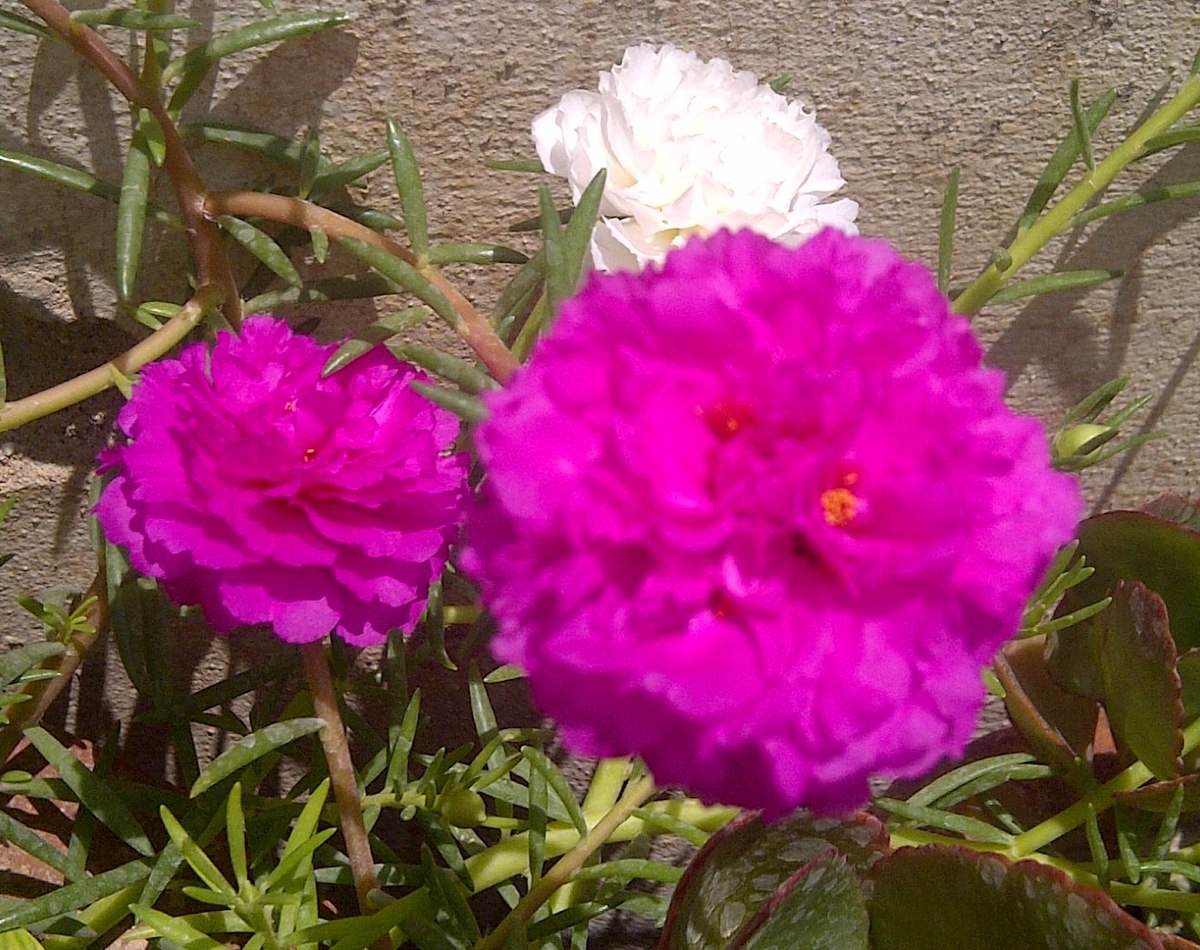 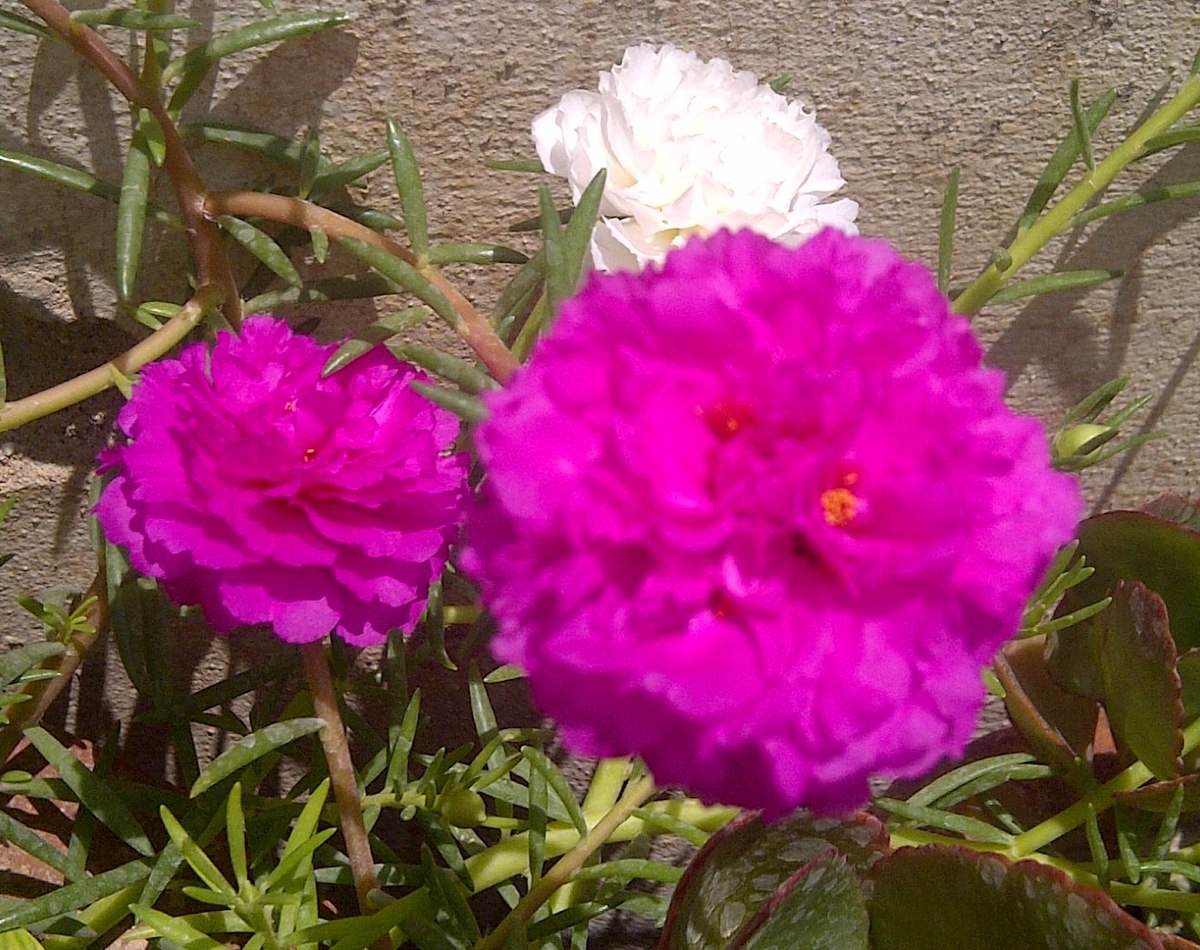 স্বাগতম
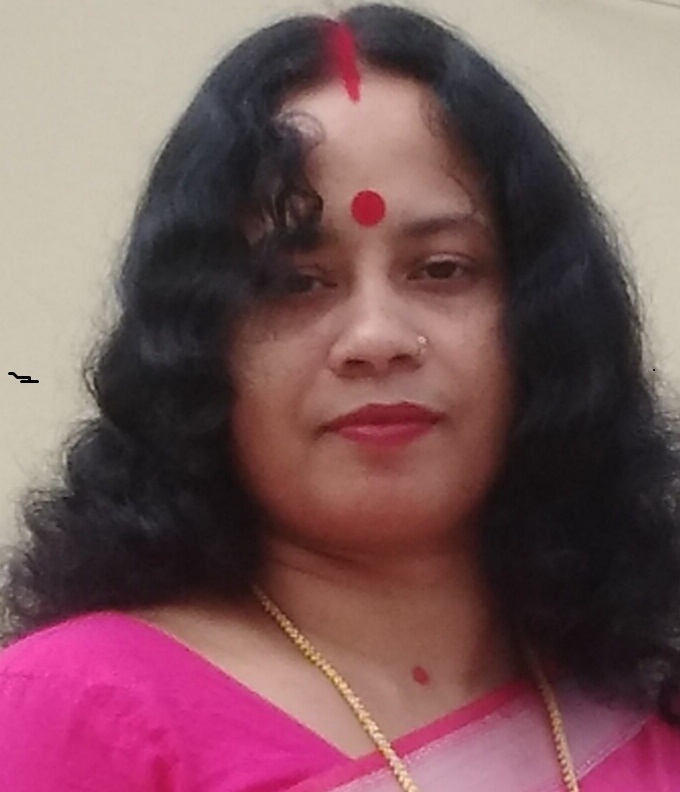 পরিচিতি
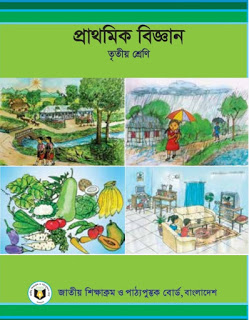 মনিকা রানী দাশ 
প্রধান শিক্ষক
ডাঃ বসন্তকুমার আচার্য্য সপ্রাবি
বানিয়াচং,হবিগঞ্জ।
বিষয়ঃ প্রাথমিক বিজ্ঞান
শ্রেণিঃ ৩য়
পাঠ শিরোনামঃ জীবনের জন্য পানি
পাঠ্যাংশঃ পানির ব্যবহার।
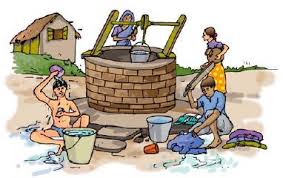 নানা কাজে পানির ব্যবহার
ছবিতে কী দেখা যাচ্ছে?
আজ আমরা পানির ব্যবহার সম্পর্কে জানব।
শিখনফল
৩.৩.১। মানুষের জন্য পানির গুরুত্ব বর্ননা করতে পারবে।
  
  ৩.৪.১। পানি অপচয়ের পরিণাম সম্পর্কে বলতে পারবে।
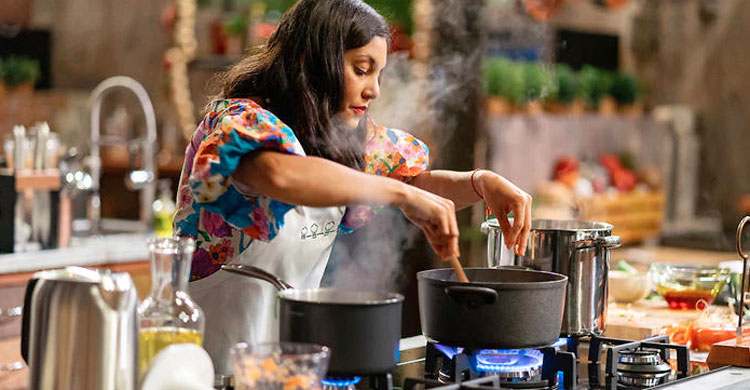 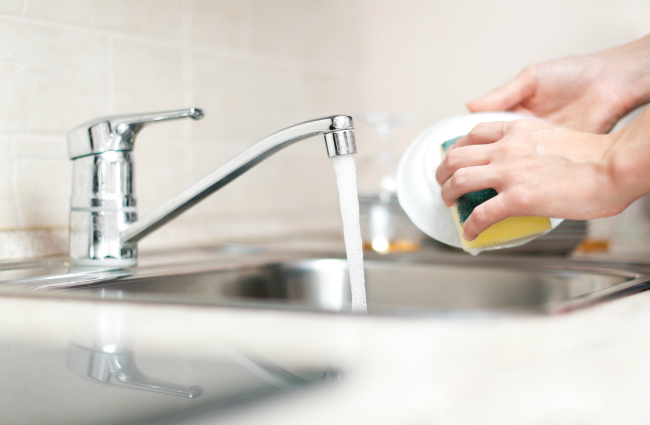 পানির ব্যবহার
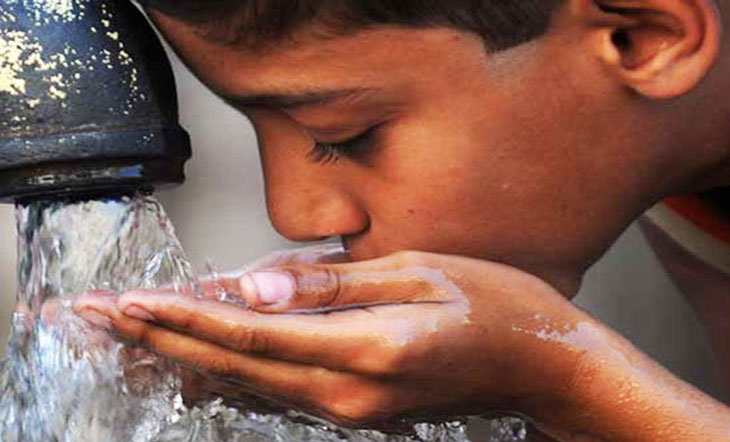 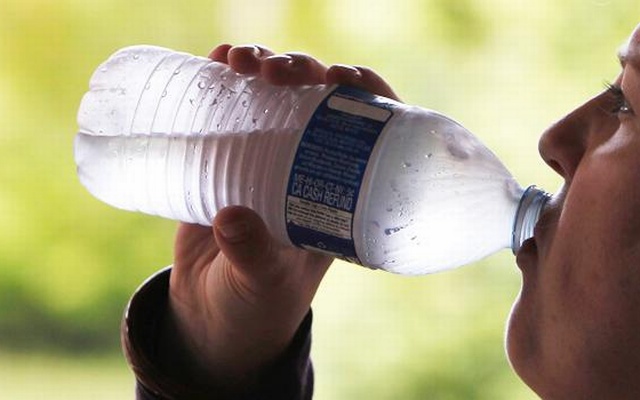 পানির ব্যবহার
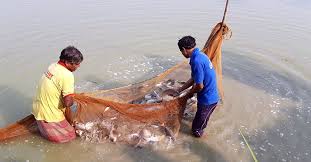 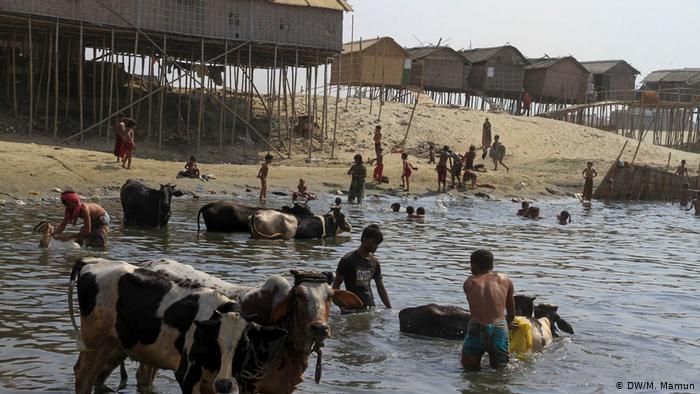 পানির ব্যবহার
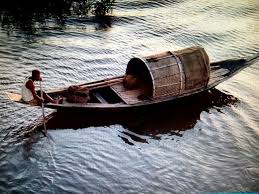 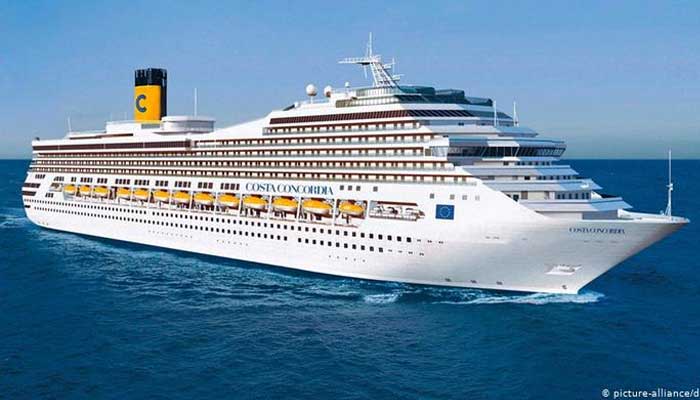 পানির ব্যবহার
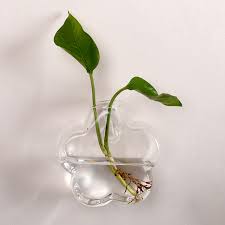 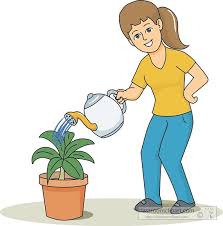 পানির ব্যবহার
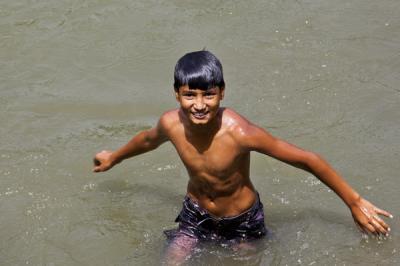 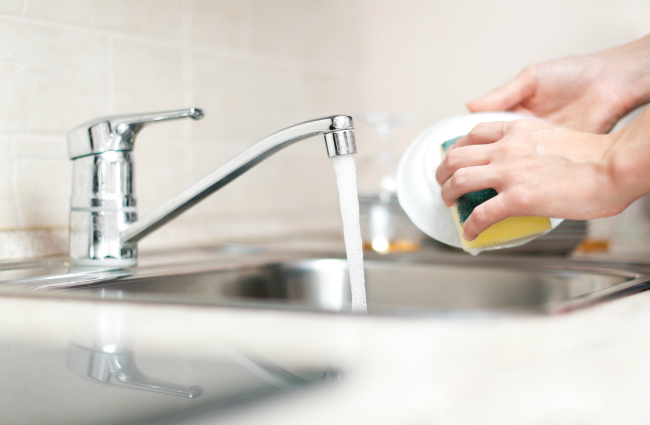 পানির ব্যবহার
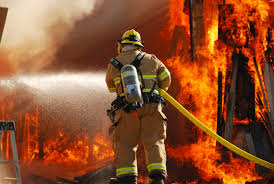 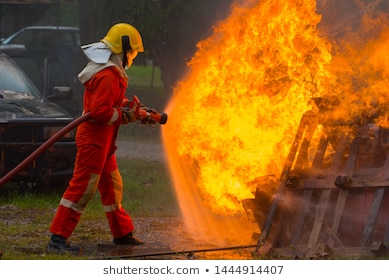 পানির ব্যবহার
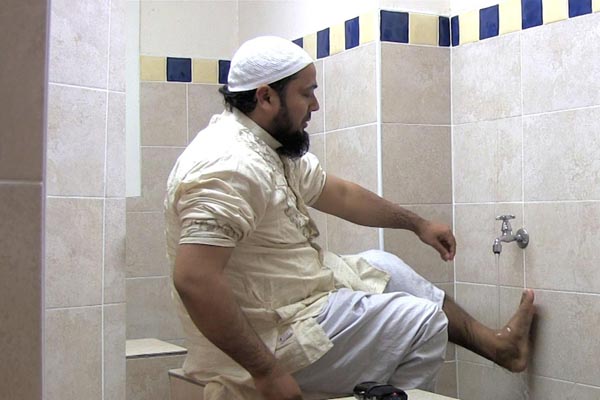 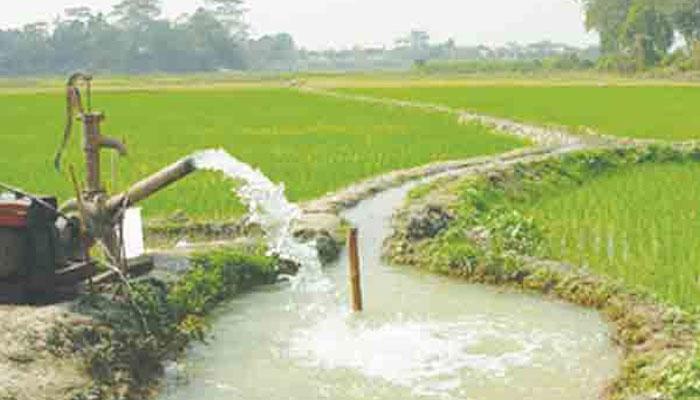 পানির ব্যবহার
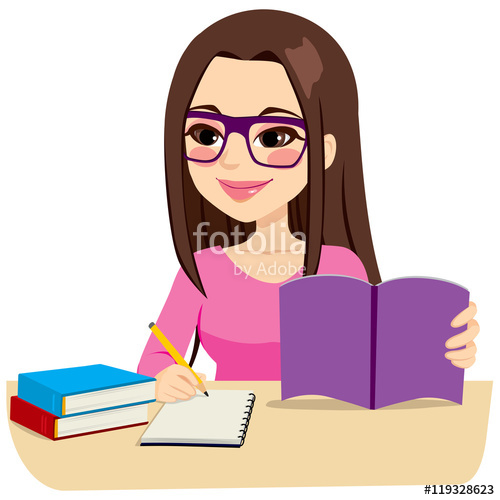 *** কী কী কাজে পানি ব্যবহার করা হয় ৩টি বাক্যে লিখ।
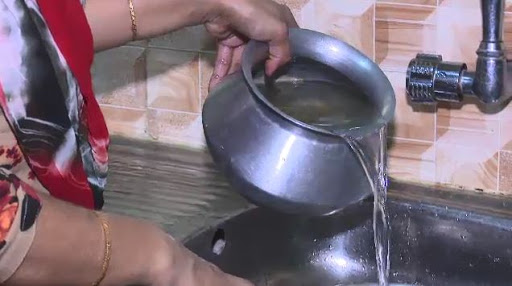 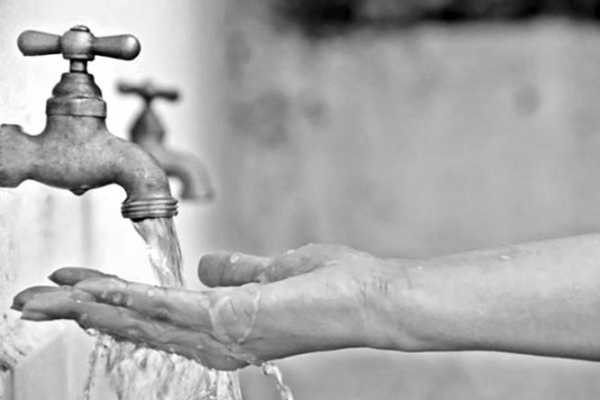 পানির অপচয়
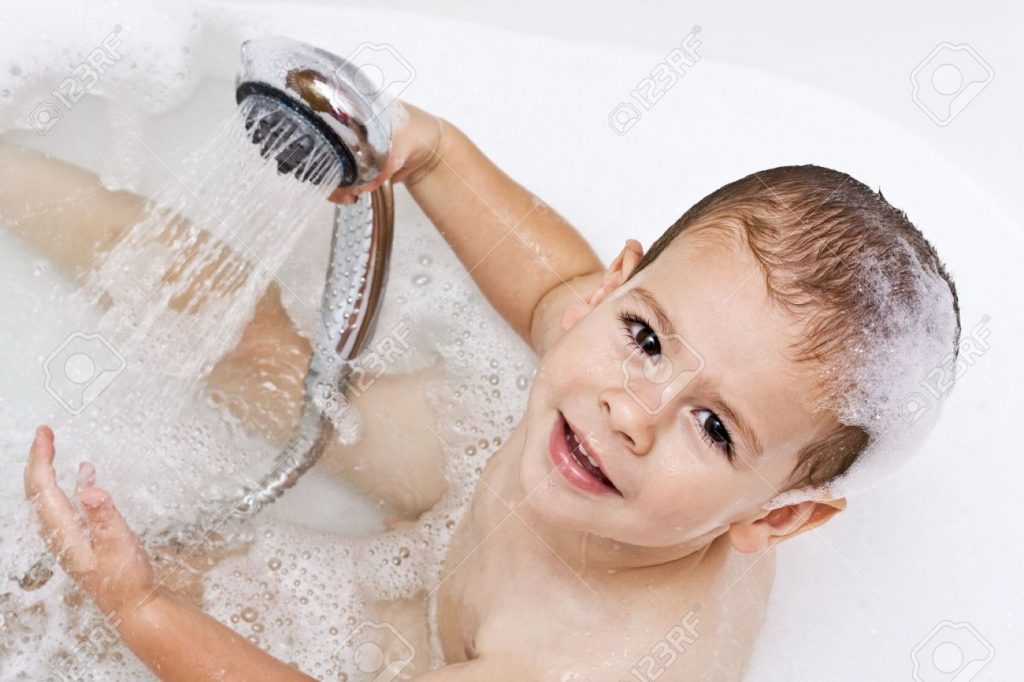 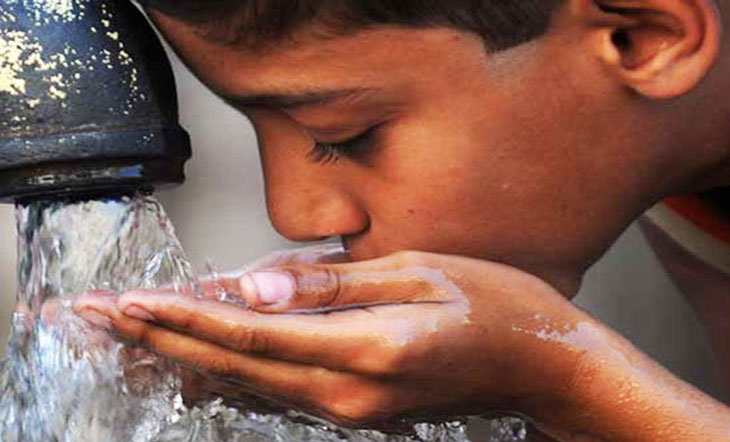 পানির অপচয়
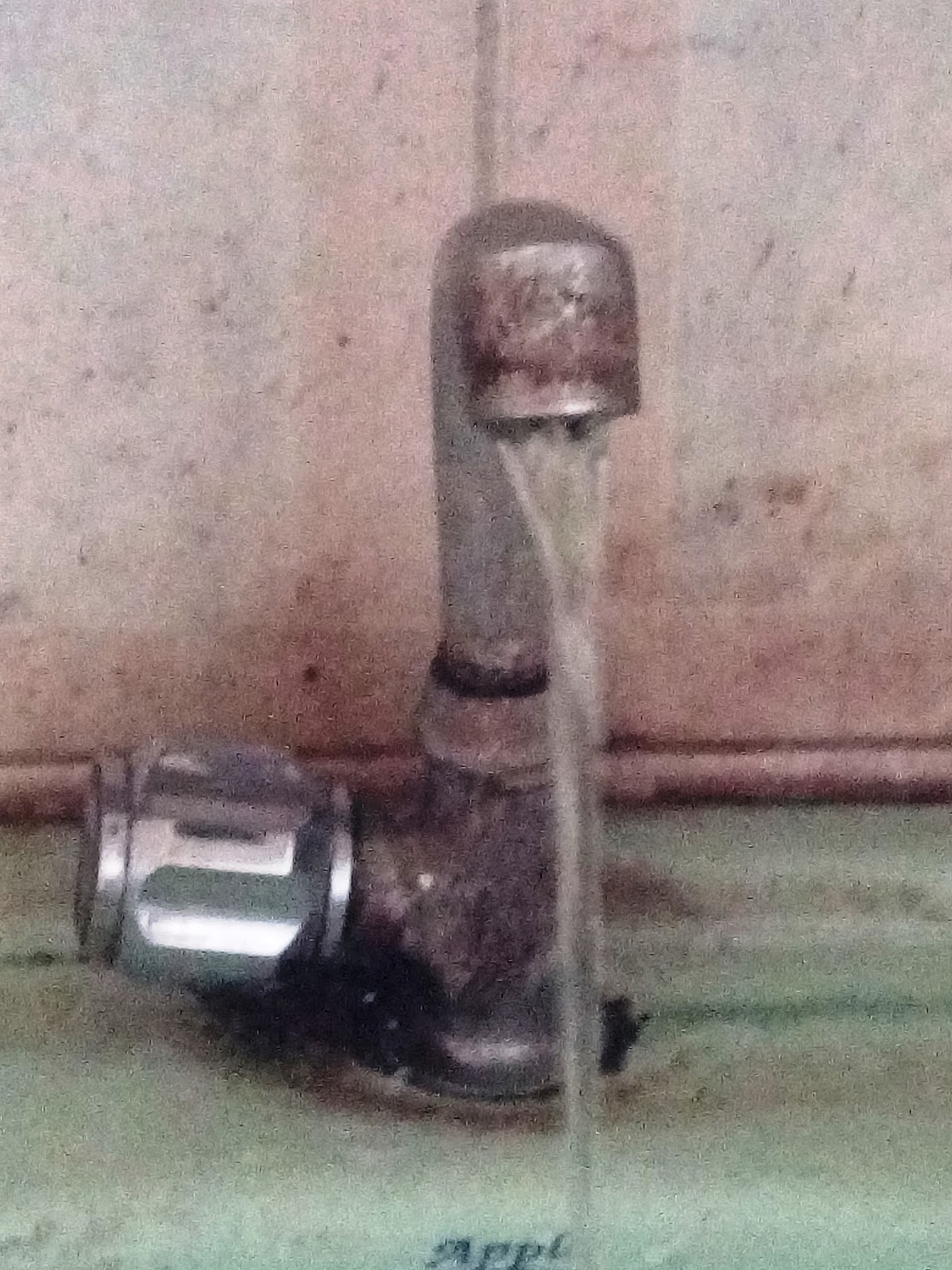 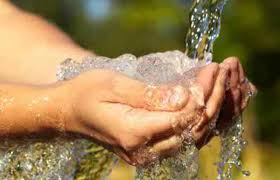 পানির অপচয়
জোড়ায় কাজ
** পানি অপচয় করলে কী কী সমস্যা হতে পারে?
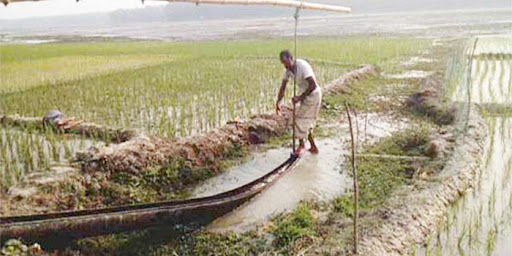 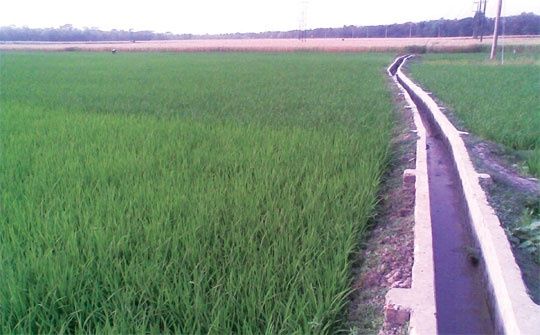 পানির অপচয় রোধ
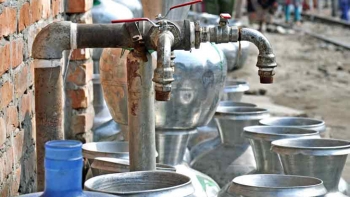 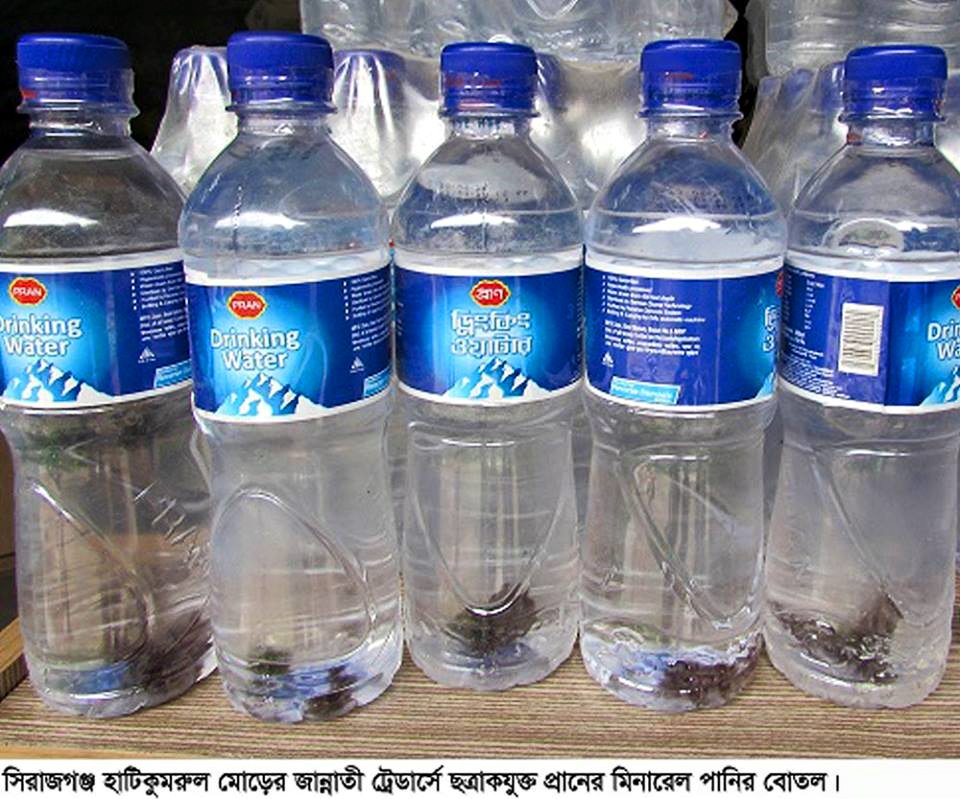 পানির অপচয় রোধ
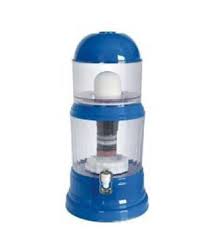 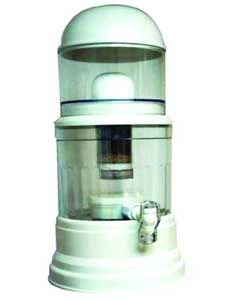 পানির অপচয় রোধ
পানির অপচয় রোধ করতে তোমার কী করণীয় ৪টি বাক্যে লিখ।
পাঠ্যবই সংযোগঃ পৃষ্ঠা ২৫  
পাঠ্যাংশটুকু মনযোগ সহকারে পড়।
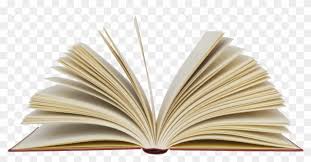 মূল্যায়ন
১।প্রাকৃতিক সম্পদ কী কী ?
২।পানি সংরক্ষণ করা প্রয়োজন কেন?
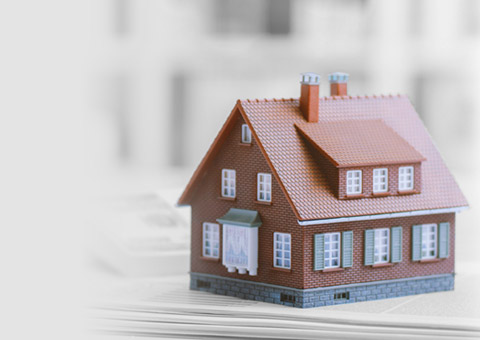 **তোমাদের বাড়িতে কী উপায়ে পানি সংরক্ষণ করা হয় ২টি বাক্যে লিখে আনবে।
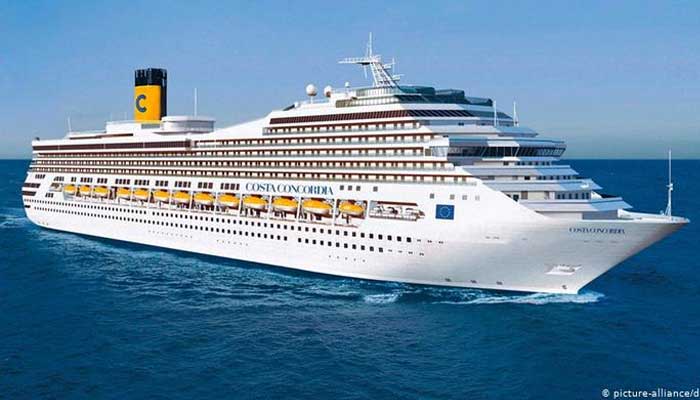 আবার দেখা হবে ,ভালো থাক সবাই।